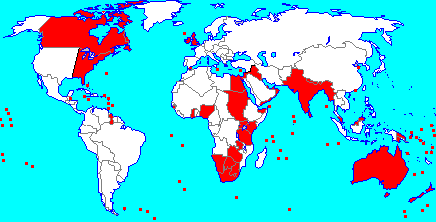 ENGLAND AT PEAK
OTTOMAN EMPIRE
MUGHALS- TAJ MAHAL
SAFAVID- IN BLUE
RUSSIA
MING
Review 	Questions
1) Who were the Six Gunpowder Empires? 
2) What did they share in common? What was different about them? 
3) What weapons were used to achieve their respective hegemony?